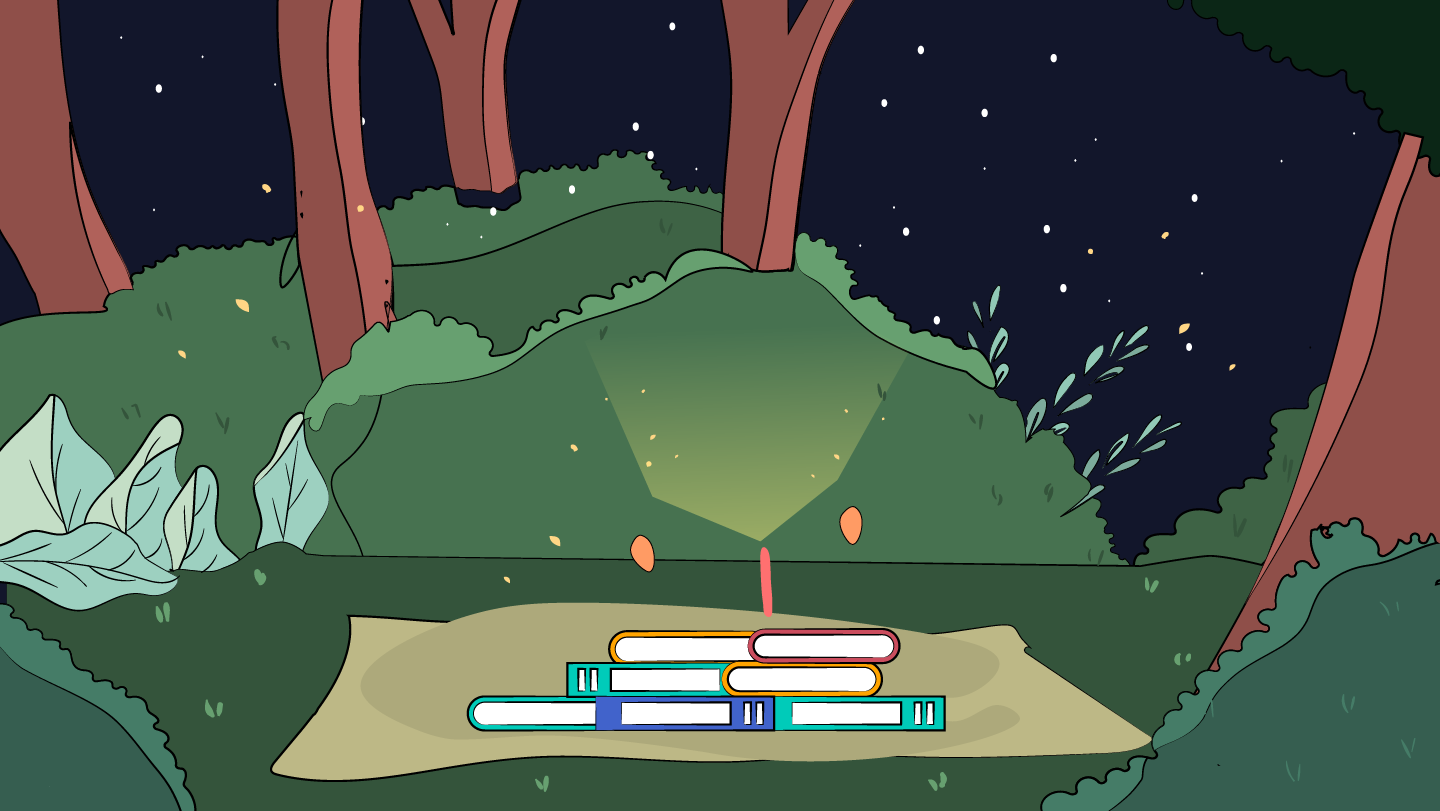 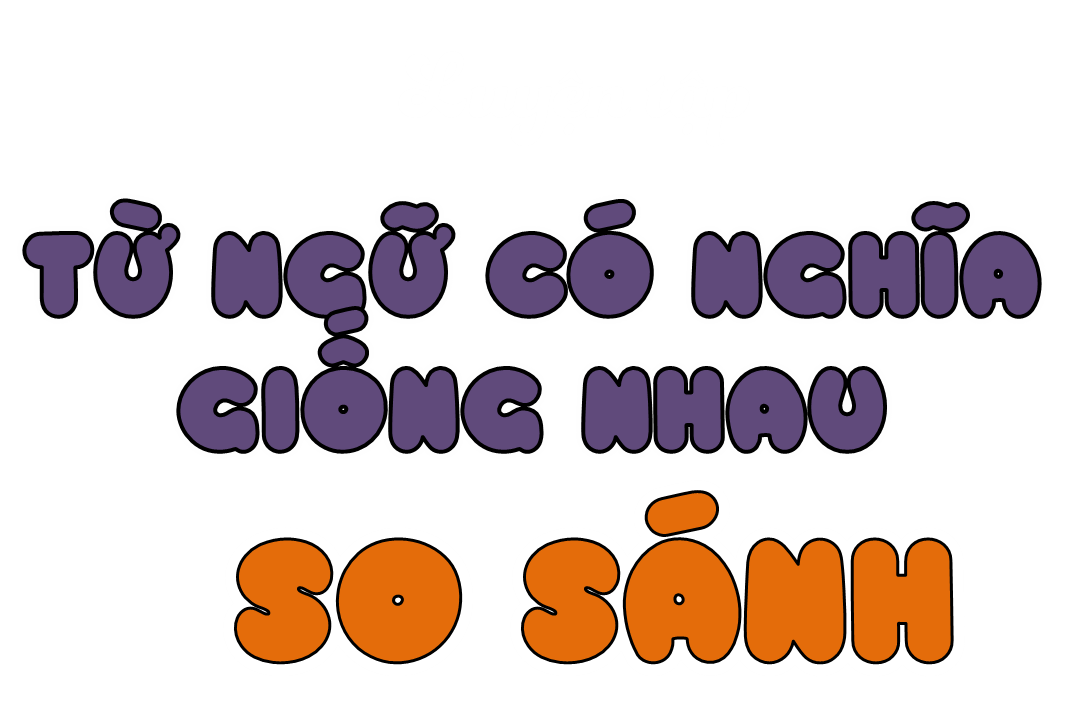 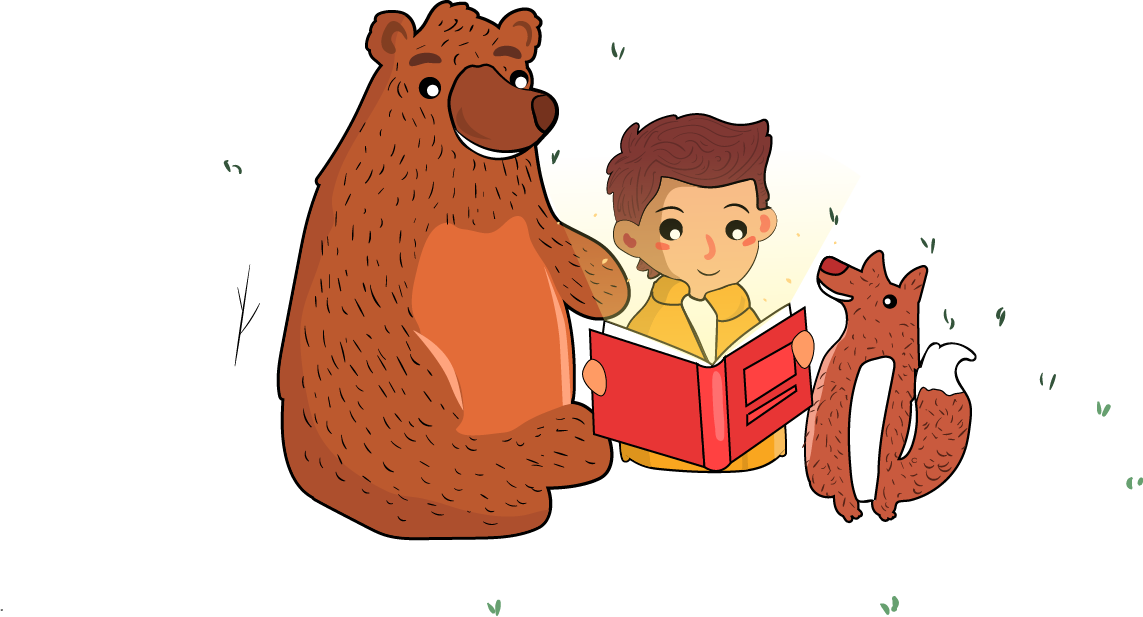 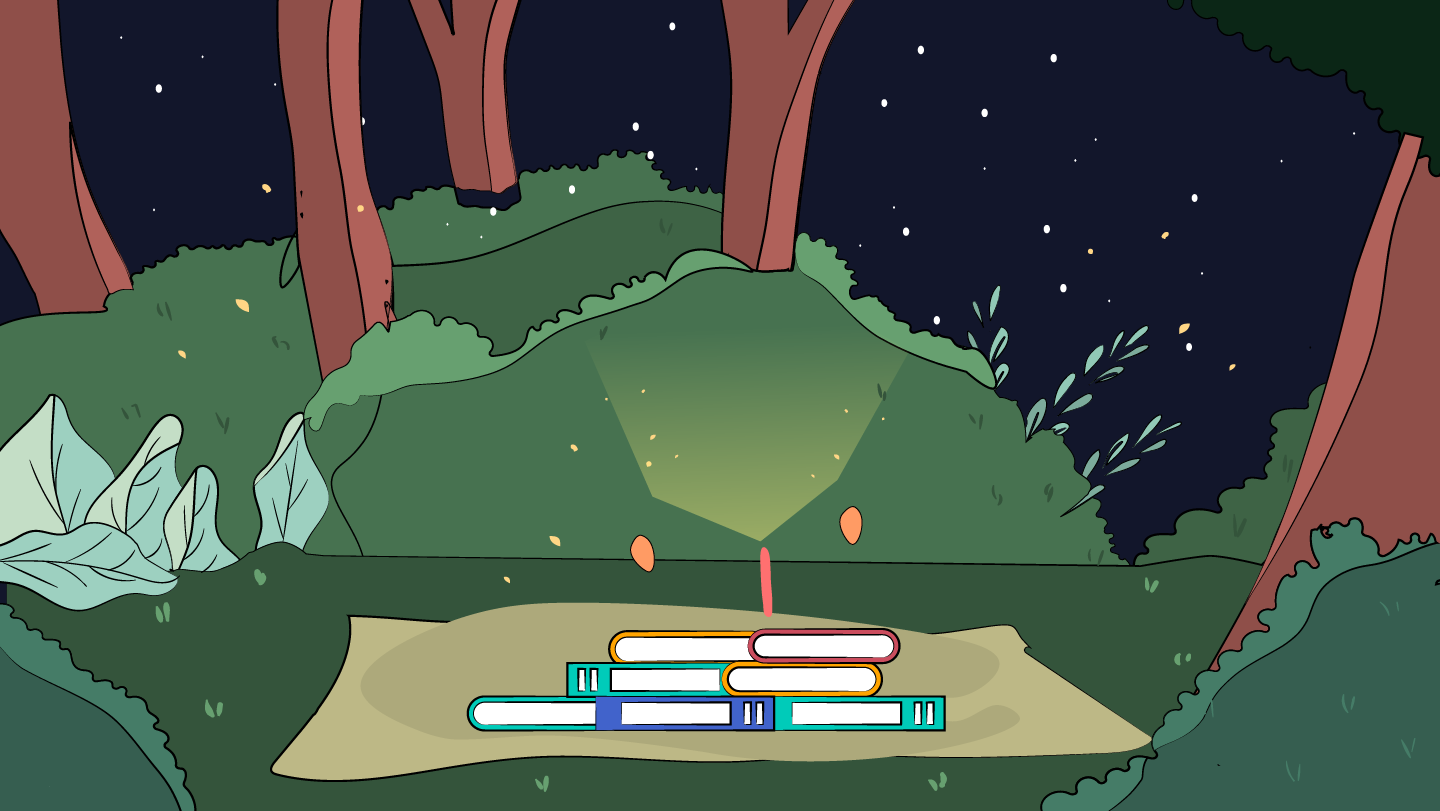 01
KHỞI ĐỘNG
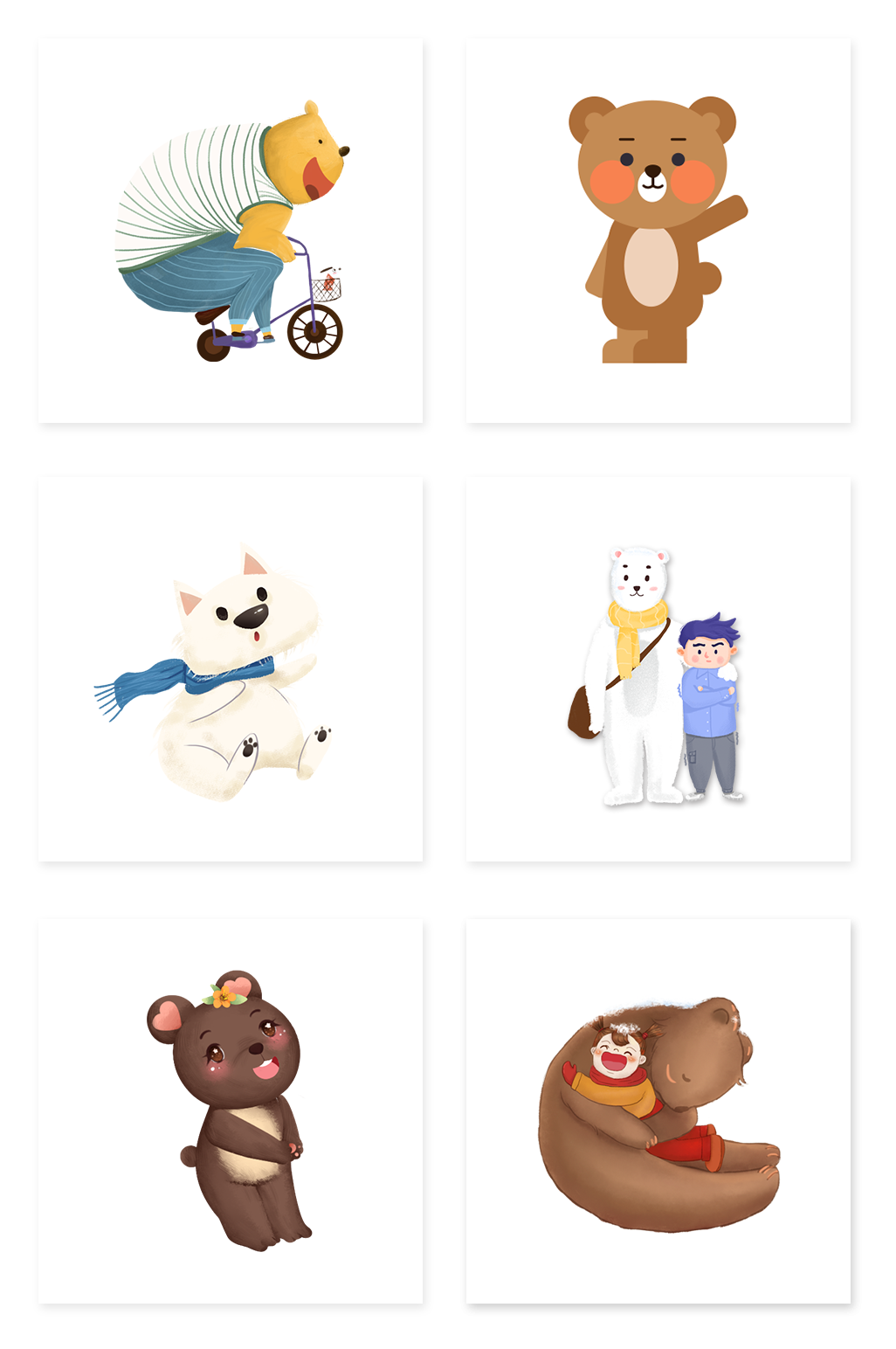 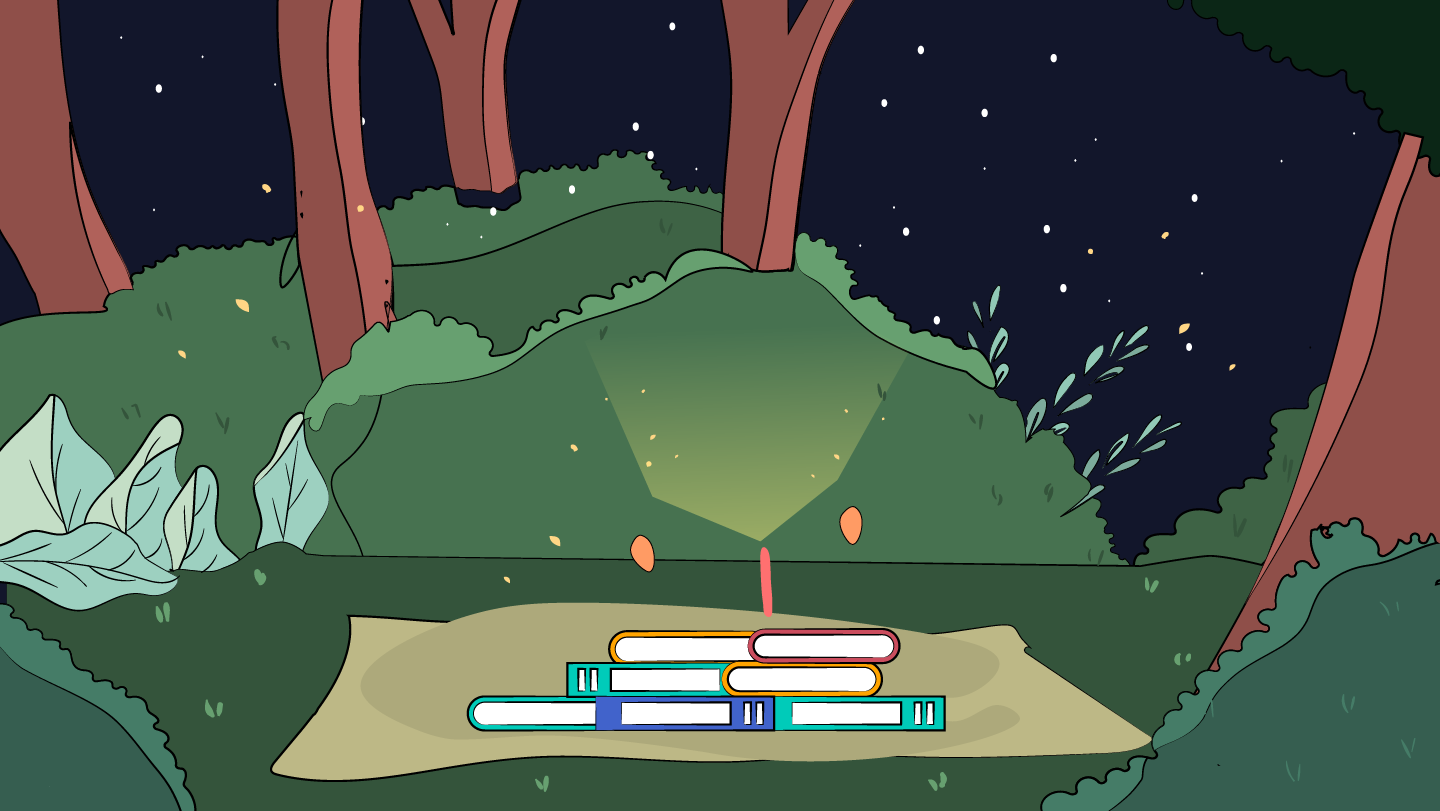 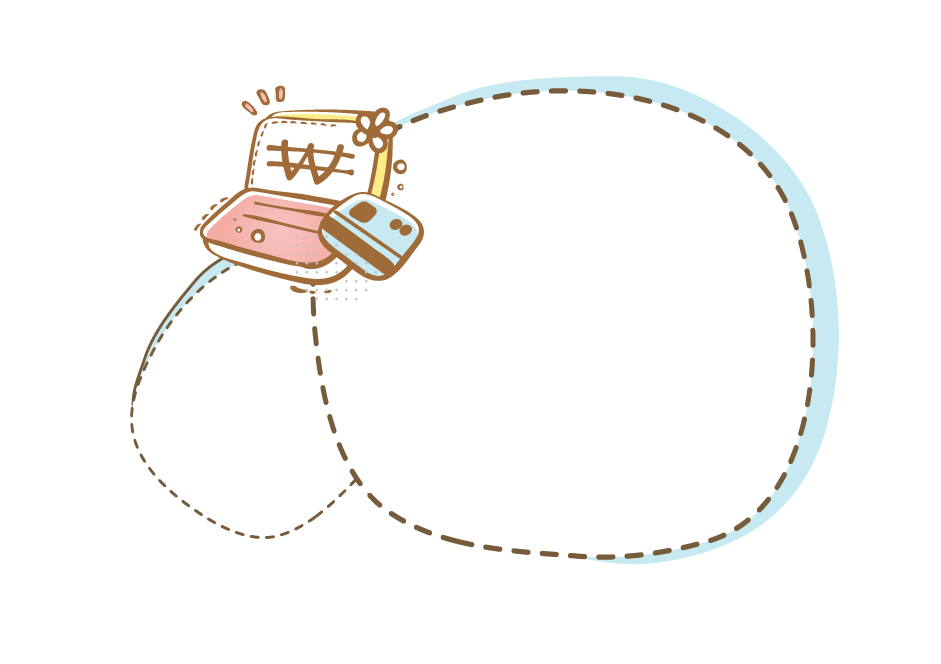 Câu 1
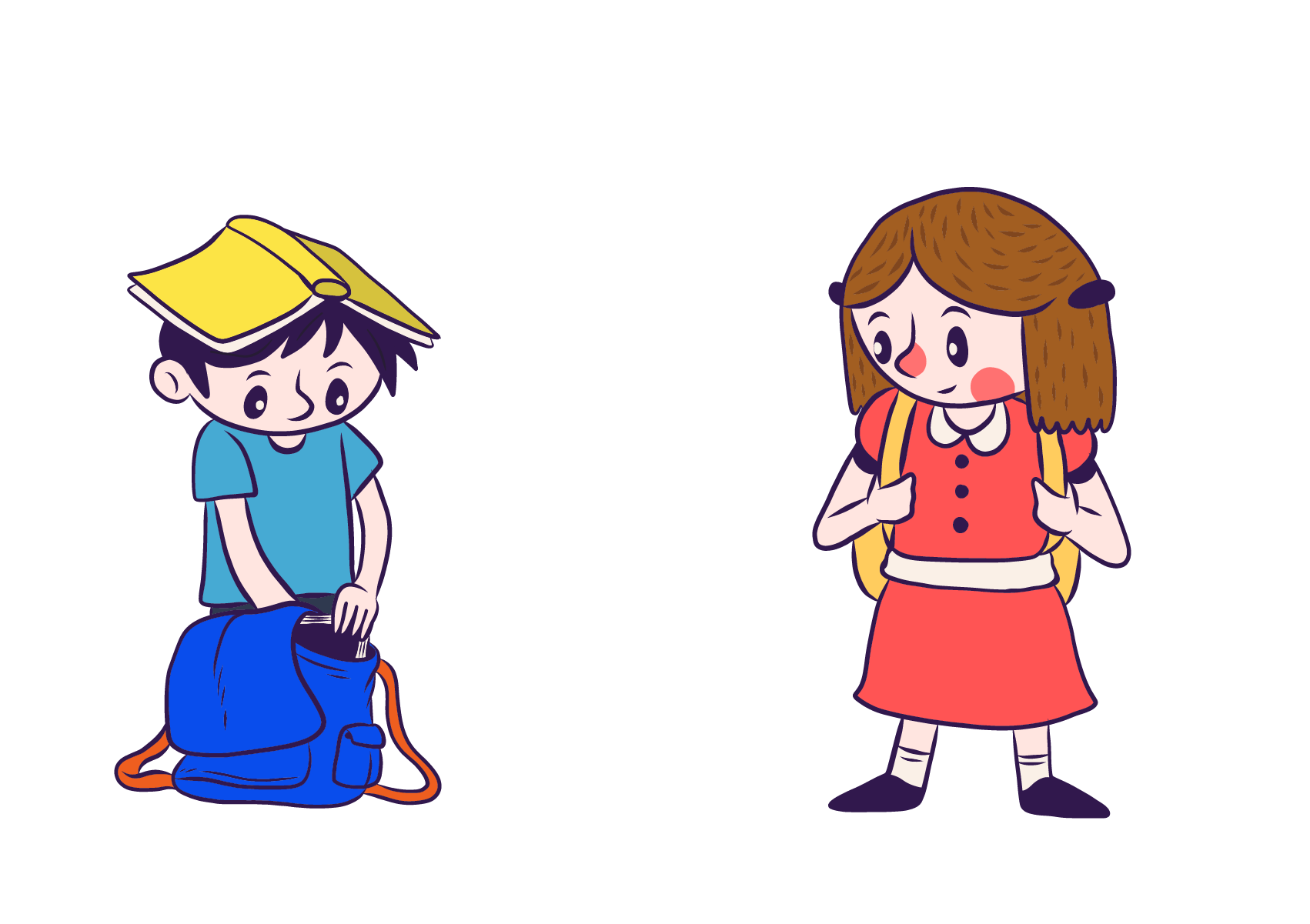 Tìm trong bài Núi quê tôi câu văn: 
tả đỉnh núi vào cuối thu sang đông, tả ngọn núi vào mùa hè?
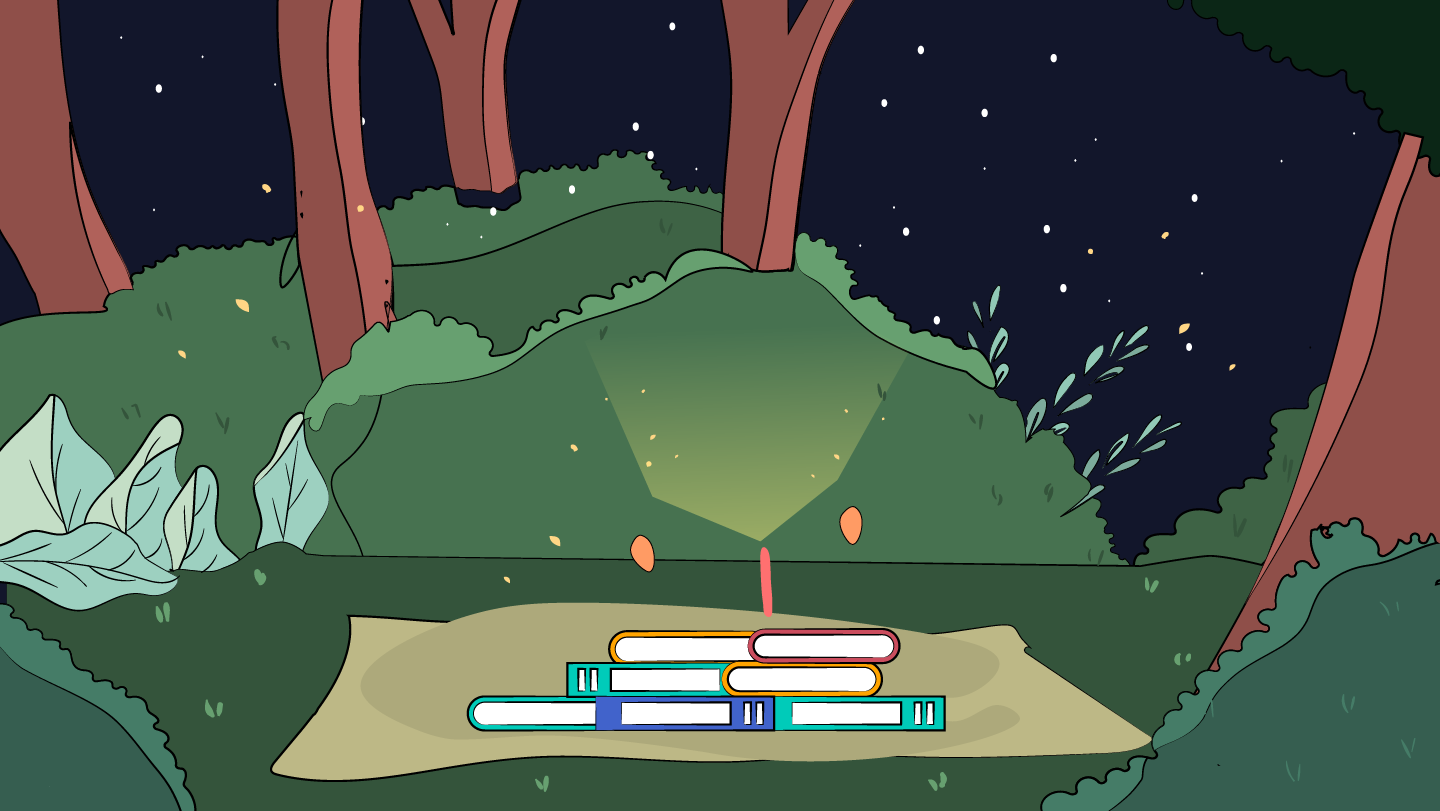 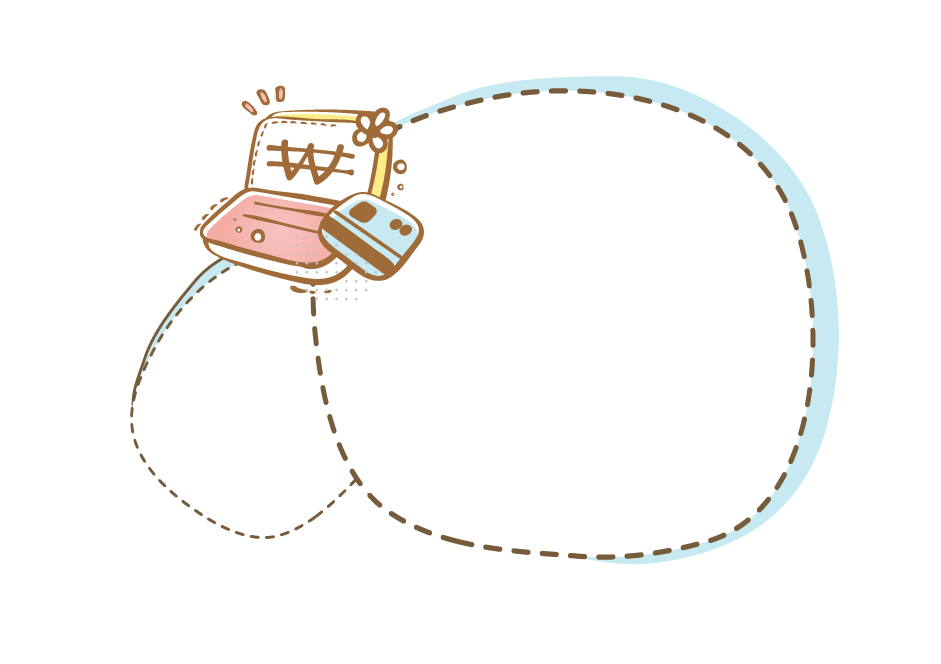 Câu 2
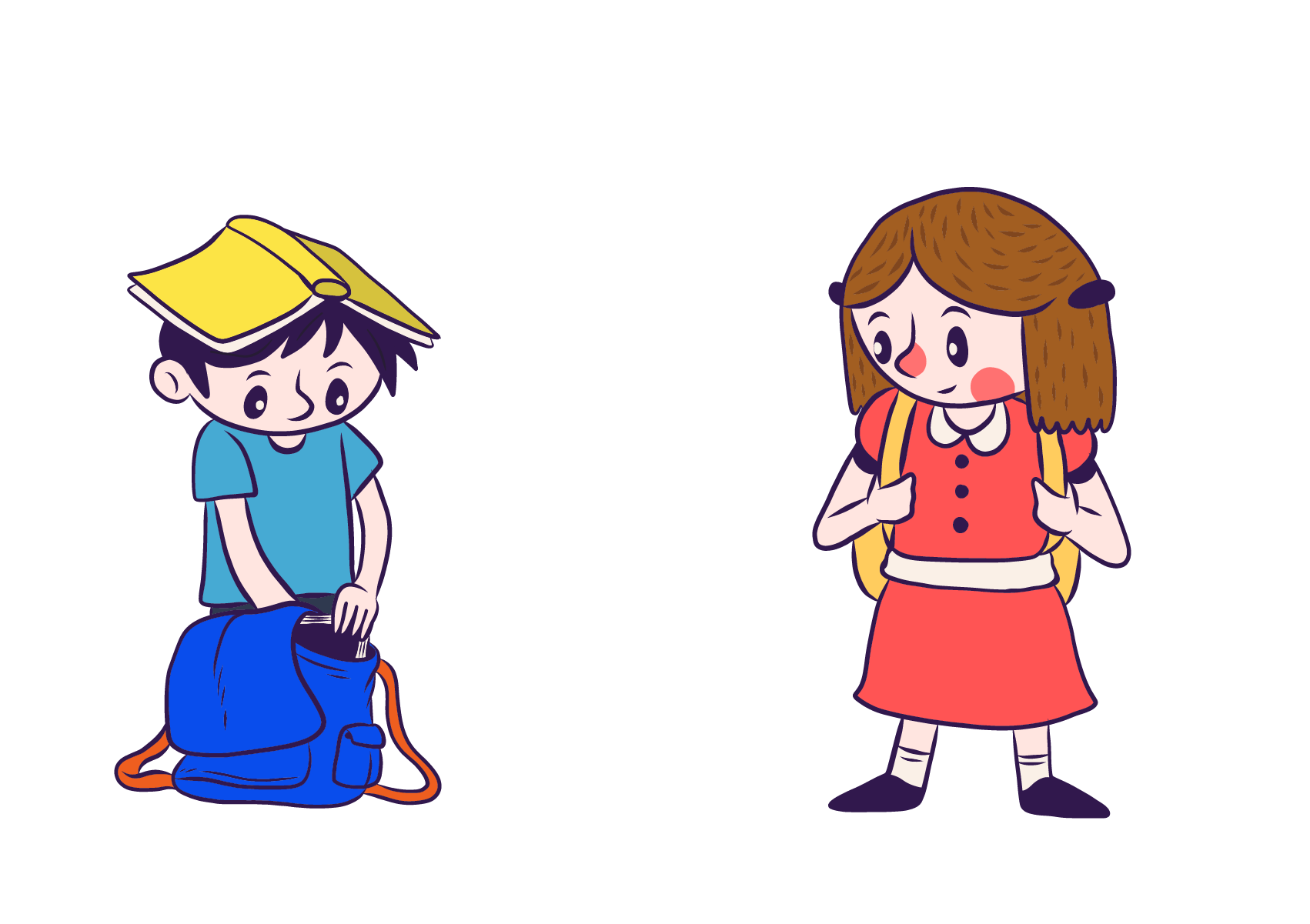 Chọn từ ngữ có tiếng “xanh” phù hợp với từng sự vật được tả trong bài?
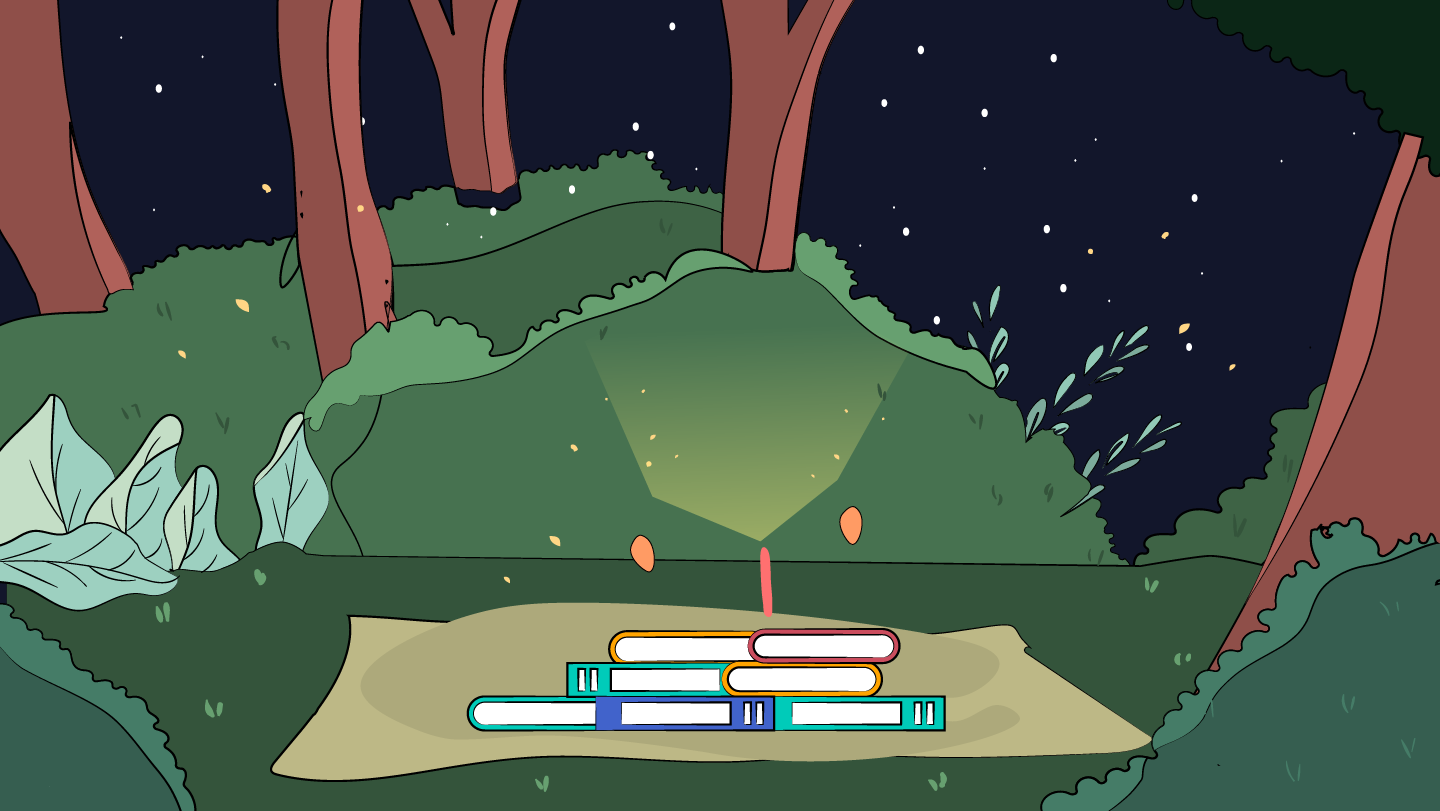 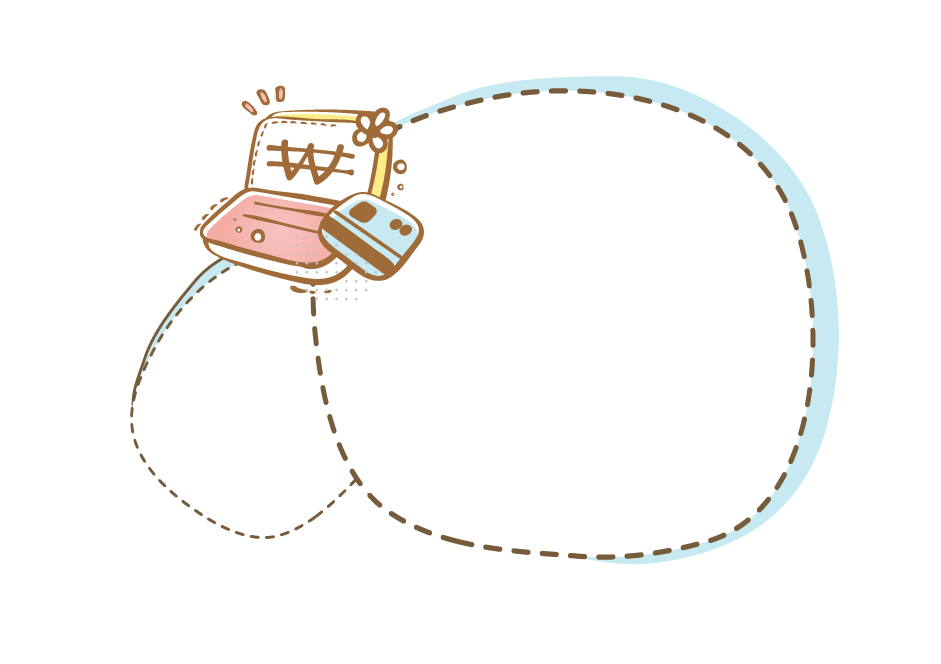 Câu 2
bóng núi
xanh tươi
xanh thẫm
ngọn núi
lá bạch đàn, lá tre
xanh tốt
xanh mướt
vườn chè, vườn sắn
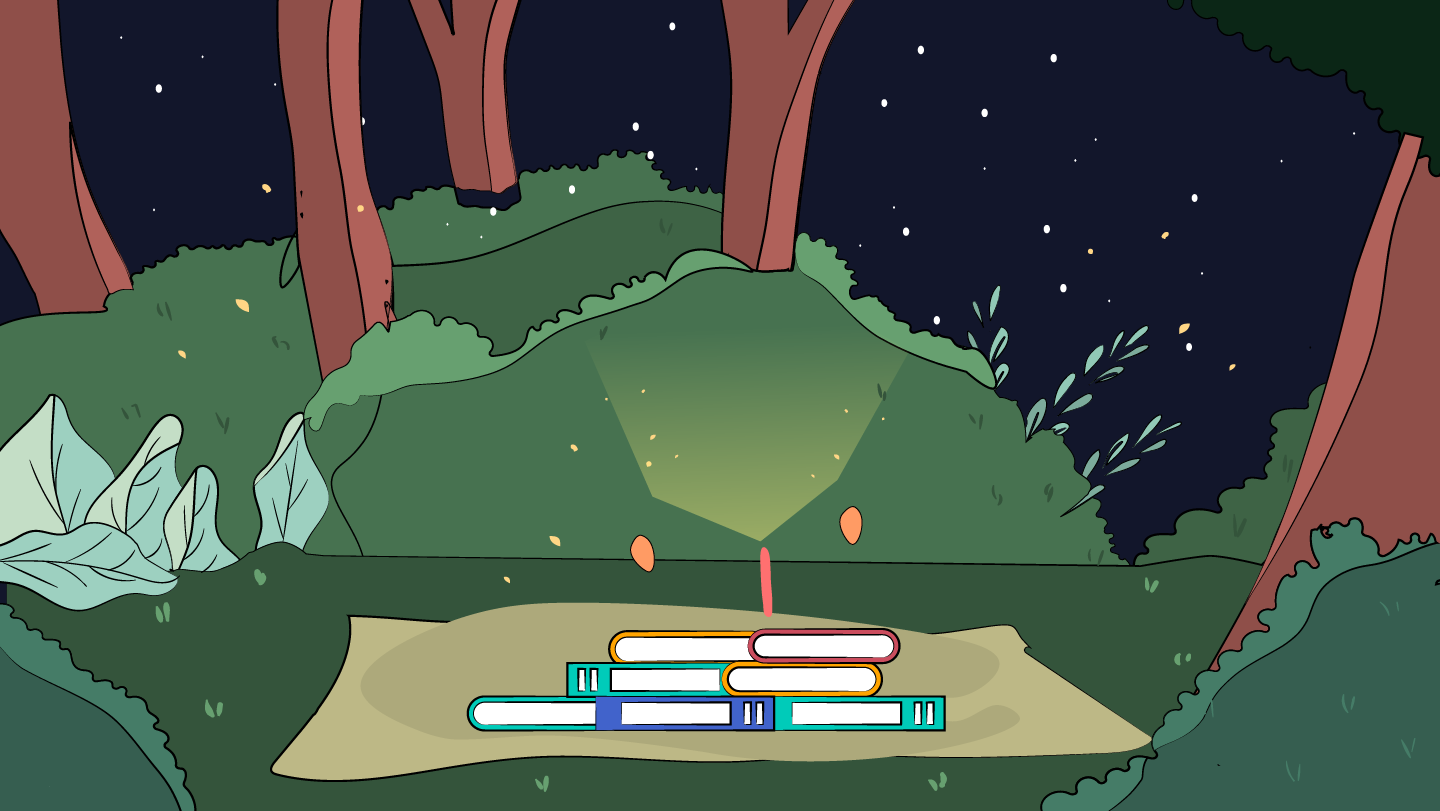 02
Khám
phá
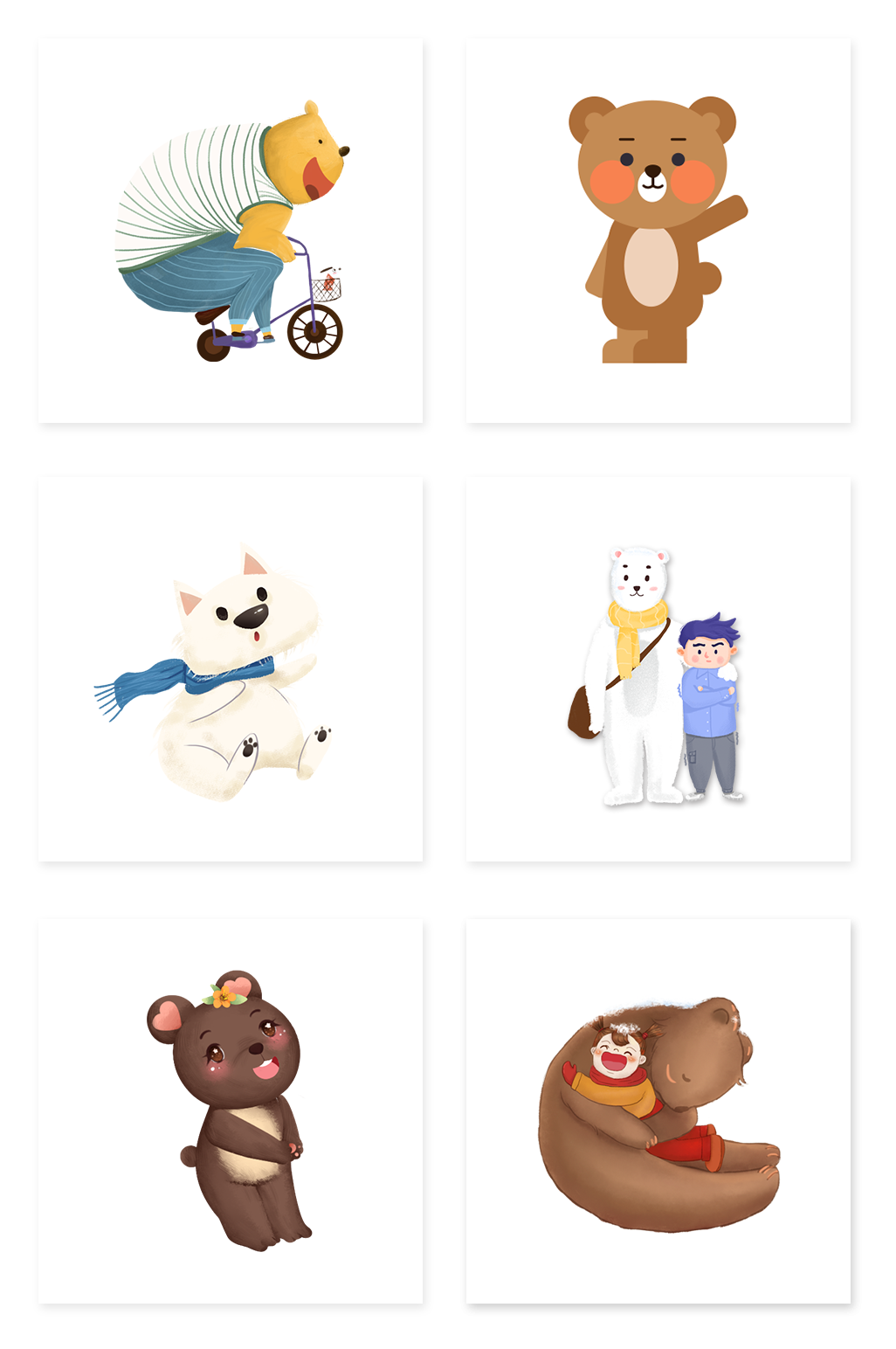 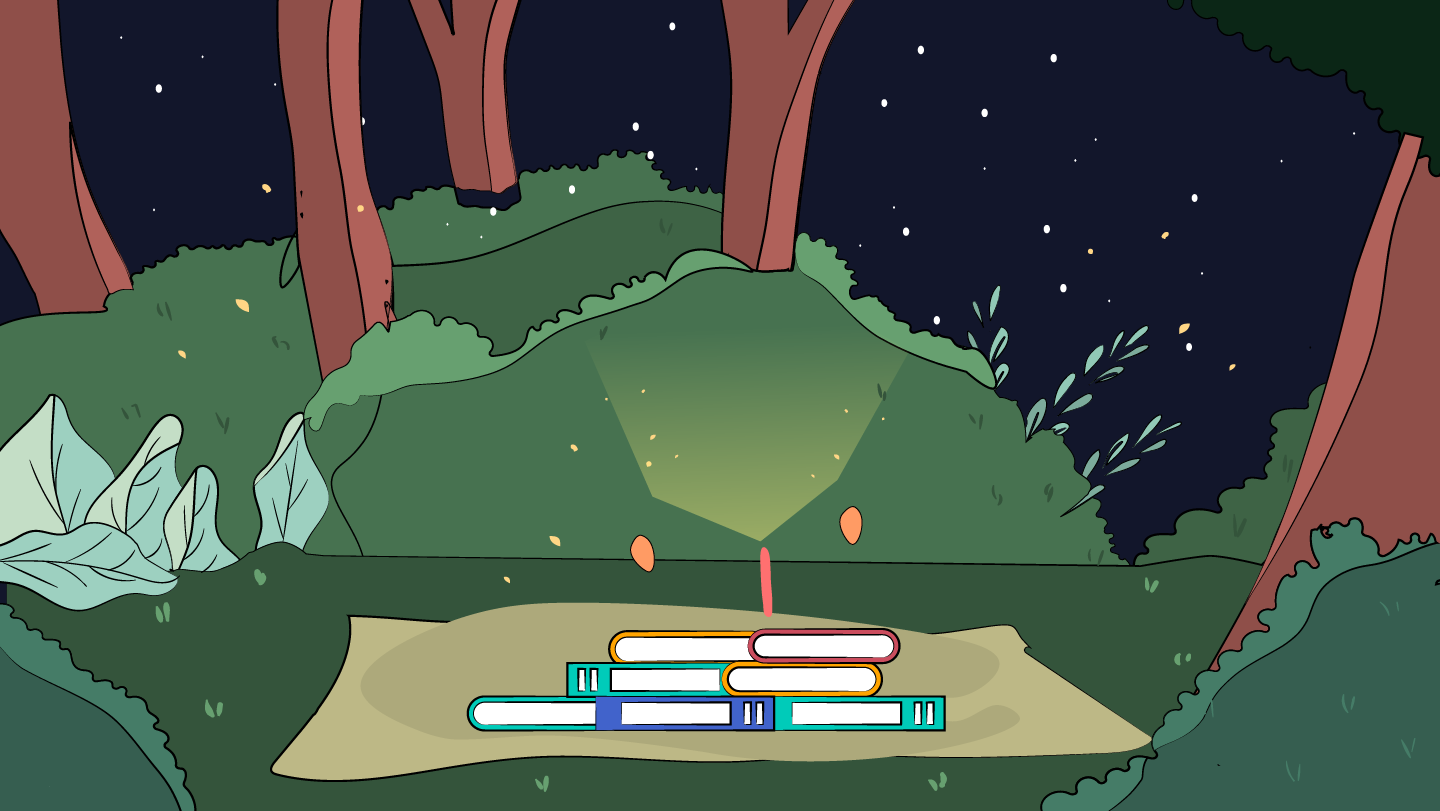 Tìm trong các câu in đậm những từ ngữ có nghĩa giống nhau.
Câu 1
Rừng cây im lặng quá. Một tiếng lá rơi lúc này cũng có thể khiến người ta giật mình. Gió bắt đầu thổi rào rào. Phút yên tĩnh của rừng ban mai dần biến đi. Nắng bốc hương hoa tràm thơm ngây ngất. Gió đưa mùi hương ngọt lan xa, phảng phất khắp rừng.
	Thoắt cái, cả một khoảng rừng nguyên sơ đã trở lại vẻ tĩnh lặng.
															(Theo Đoàn Giỏi)
Những từ có nghĩa giống nhau là:
im lặng – yên tĩnh – tĩnh lặng
Em hãy đọc những câu được in đậm
Thảo luận nhóm 2, tìm những từ ngữ có nghĩa giống nhau.
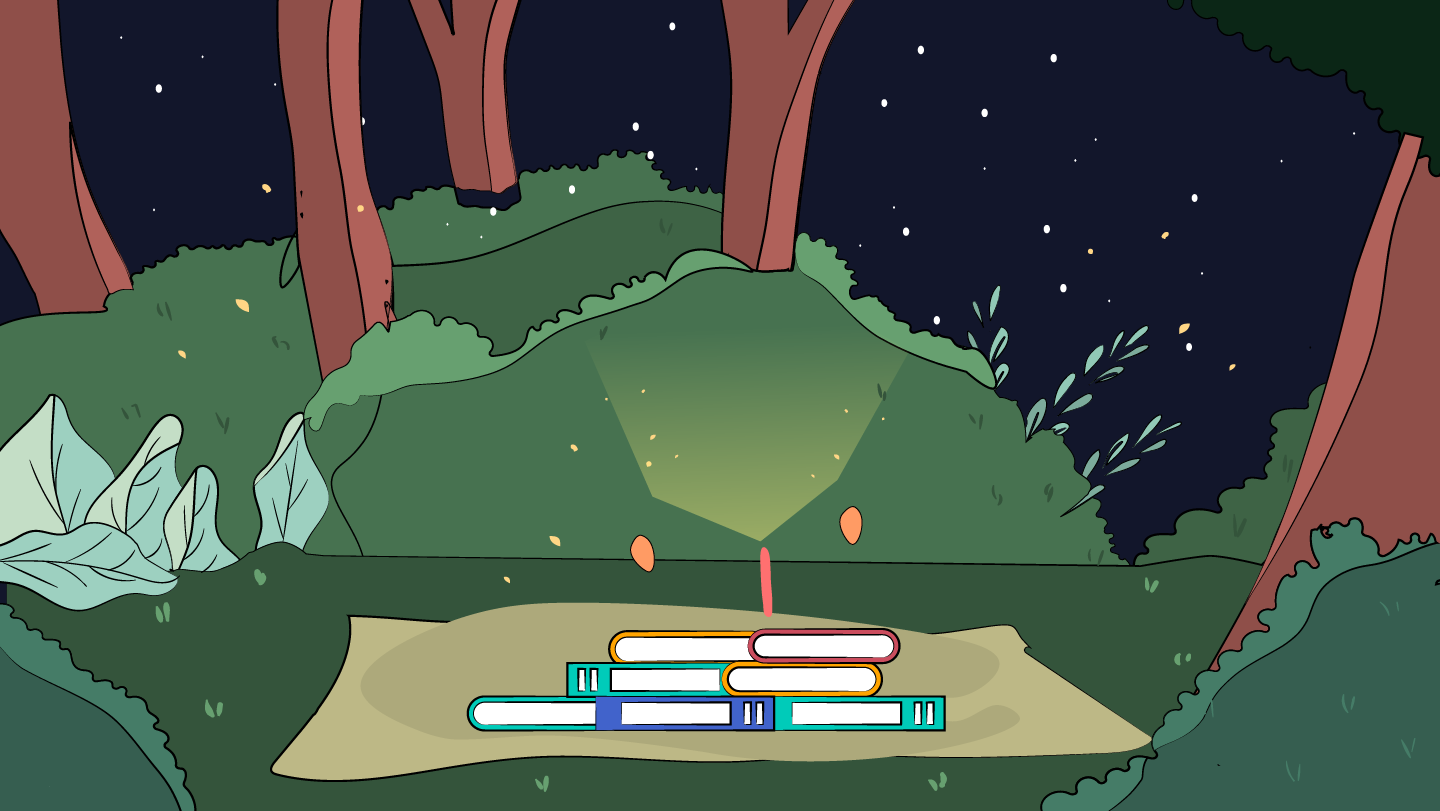 Câu 2
Chọn từ dưới đây thay cho mỗi từ in đậm trong câu.


a. Những người dân quê tôi rất hiền lành, chịu khó.
b. Dưới ánh mặt trời, cánh đồng vàng rực màu lúa chín.
c. Đi qua cánh rừng, một dãy núi  hùng vĩ   hiện ra trước mắt chúng tôi.
sừng sững
chăm chỉ
vàng ruộm
chịu khó – chăm chỉ; 
vàng rực – vàng ruộm; 
hùng vĩ – sừng sững.
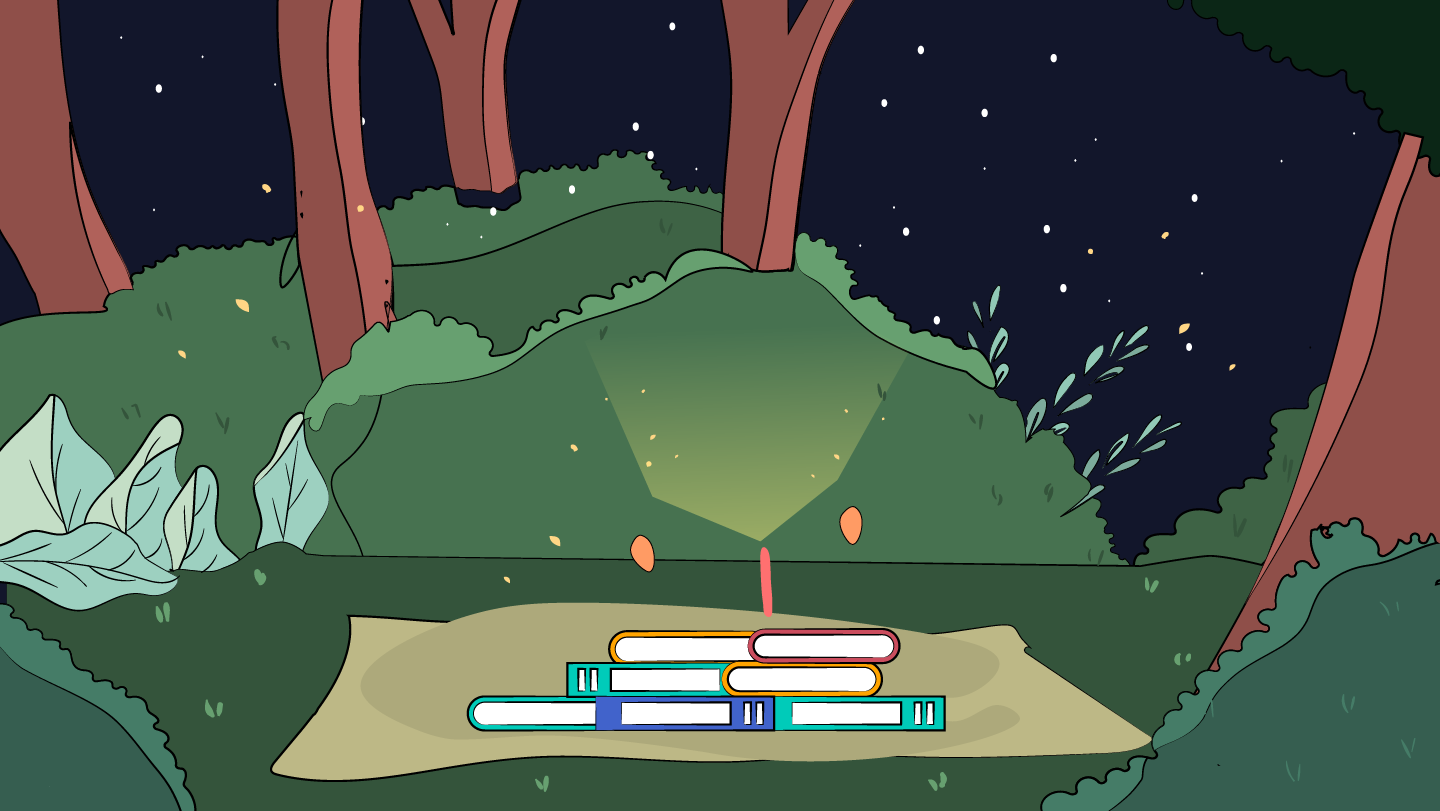 Câu 3
Đặt câu có hình ảnh so sánh để tả cánh đồng hoặc dòng sông.
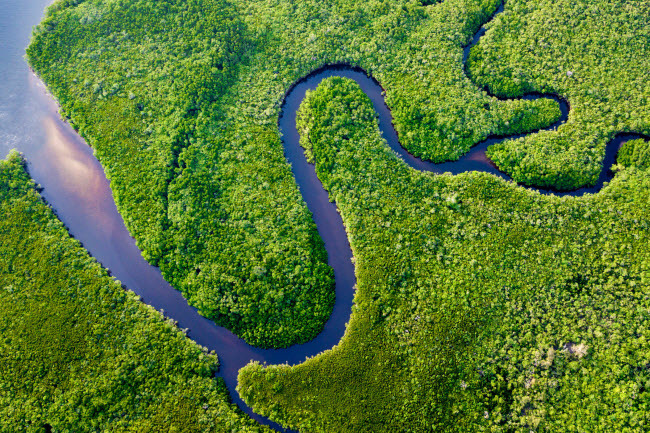 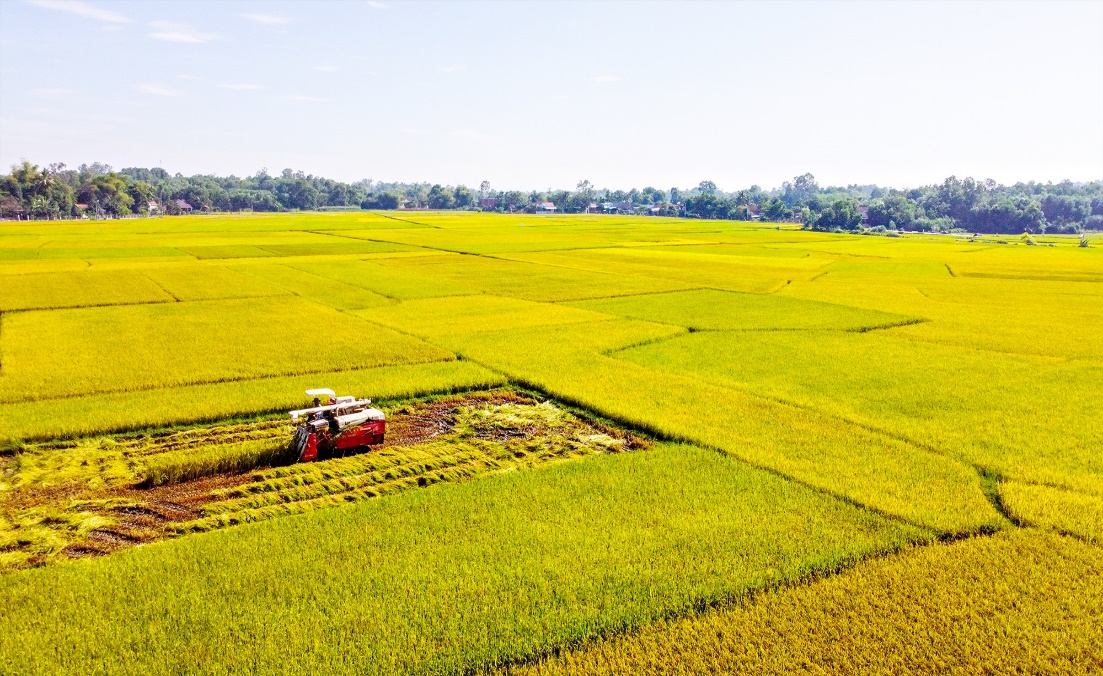 Dòng sông uốn lượn như dải lụa.
Cánh đồng quê em đẹp như một bức tranh
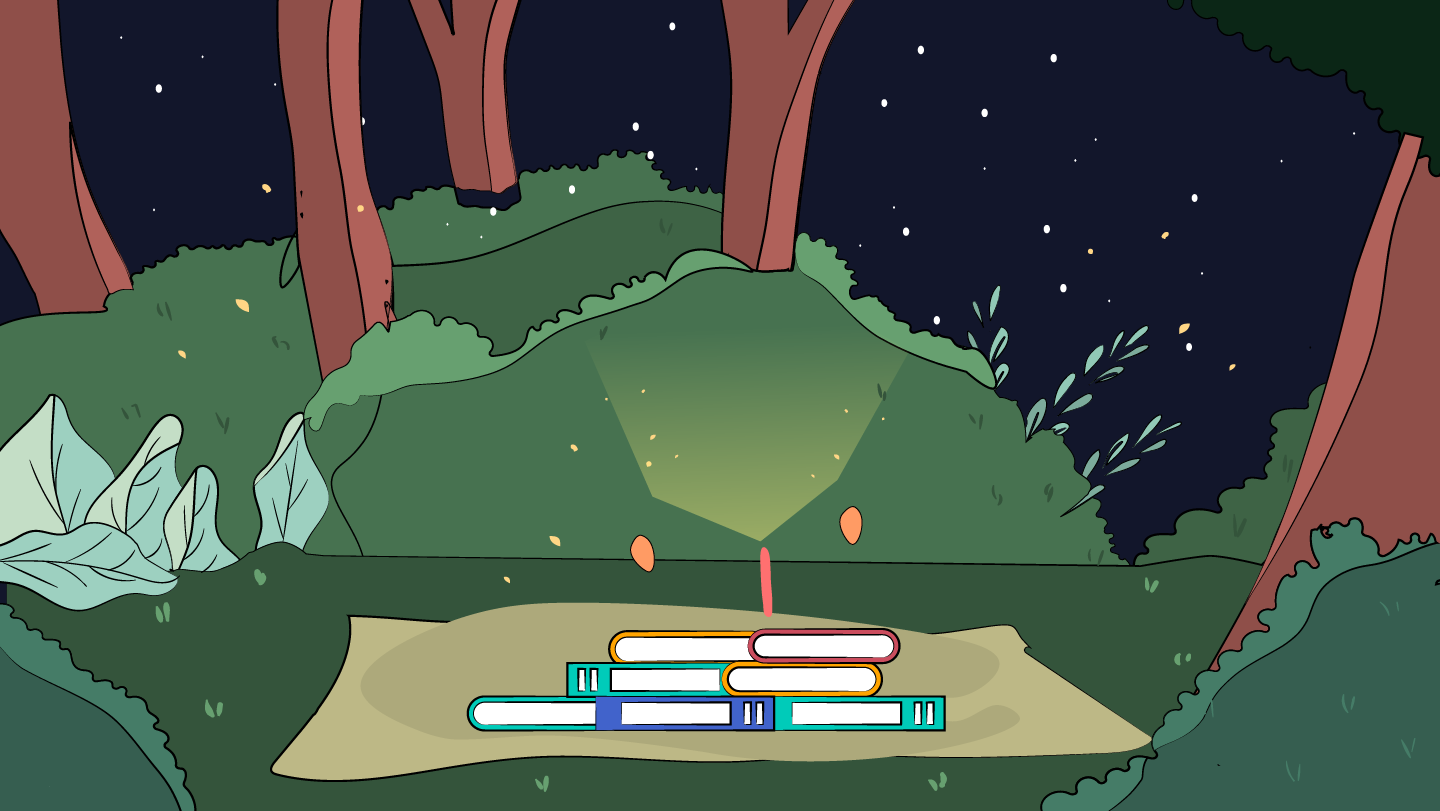 03
Vận
Dụng
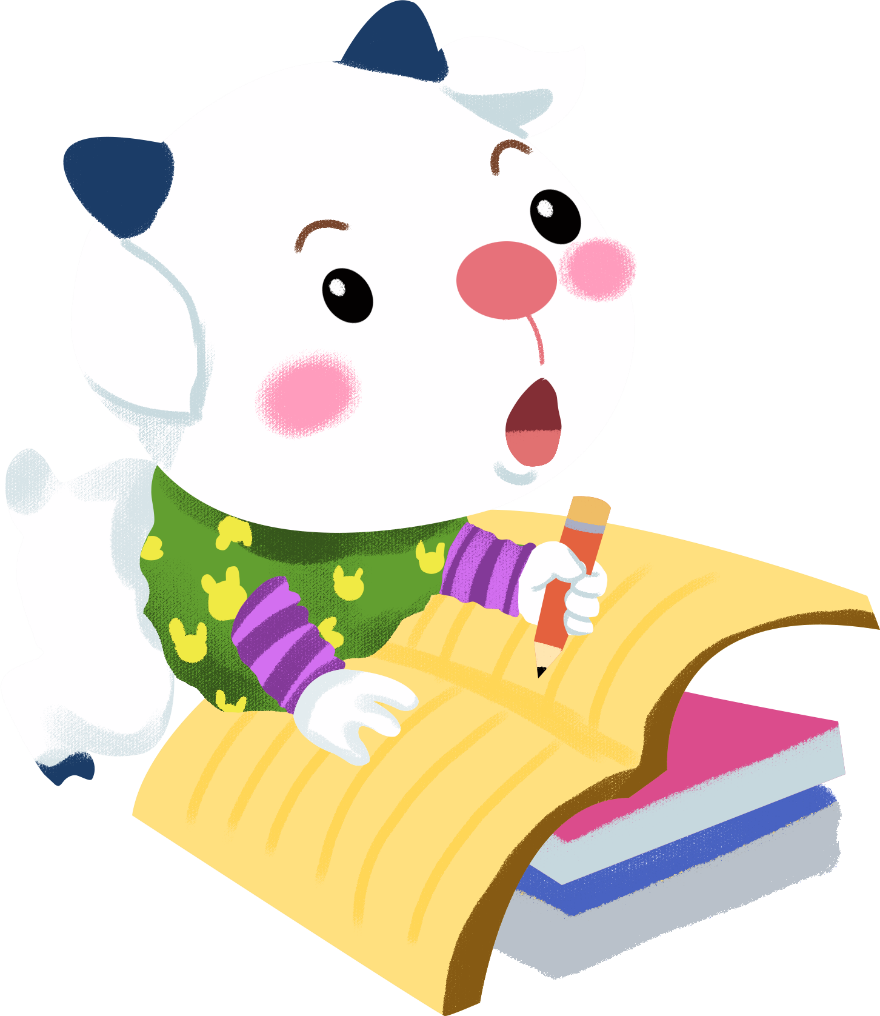 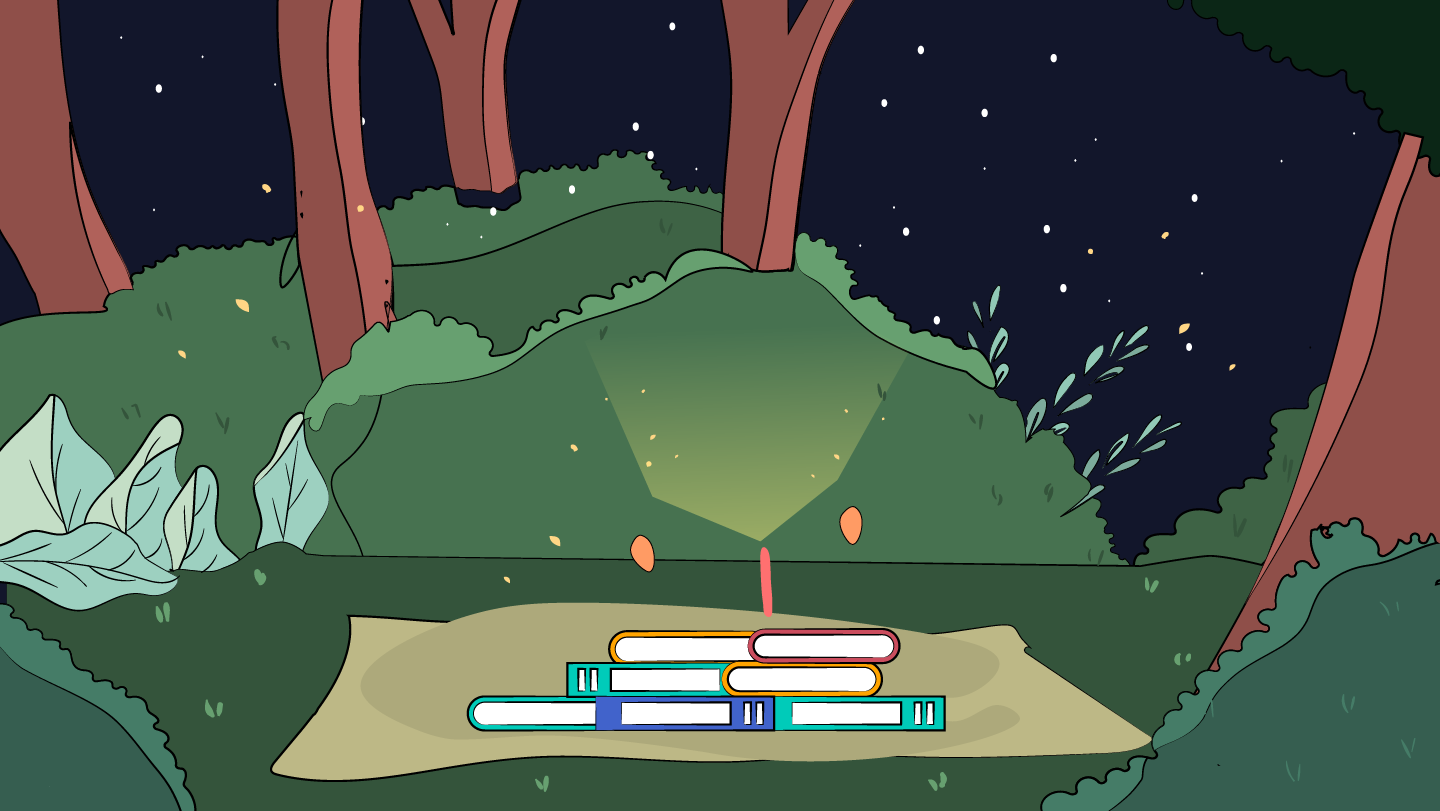 Em hãy viết 2-3 câu văn miêu tả cánh đồng lúa, trong đó có sử dụng hình ảnh so sánh
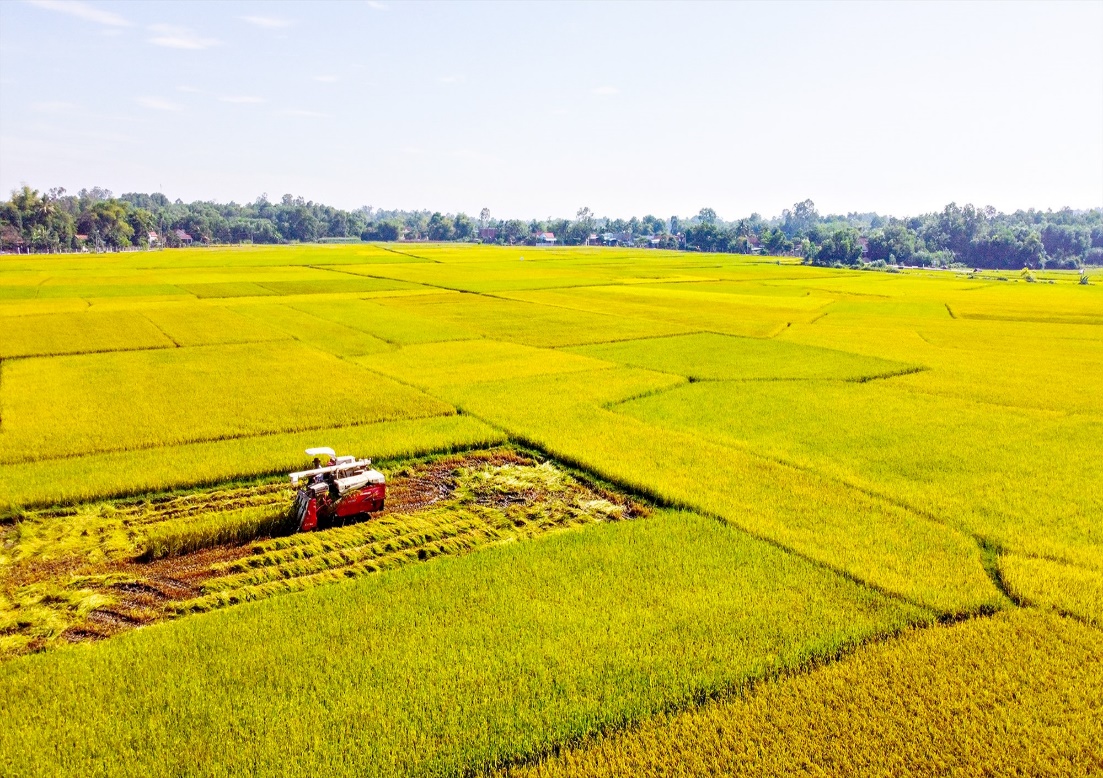 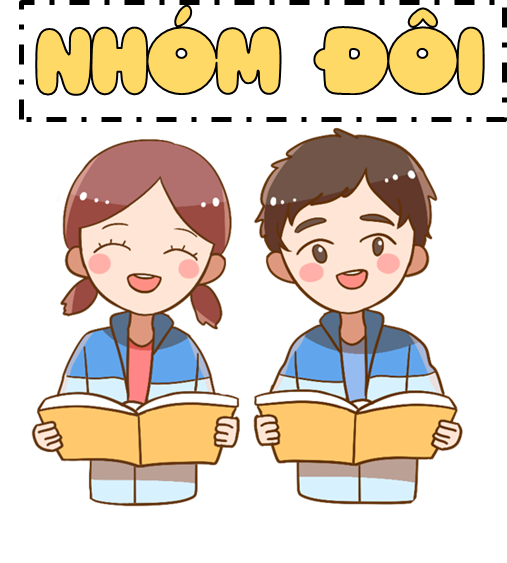 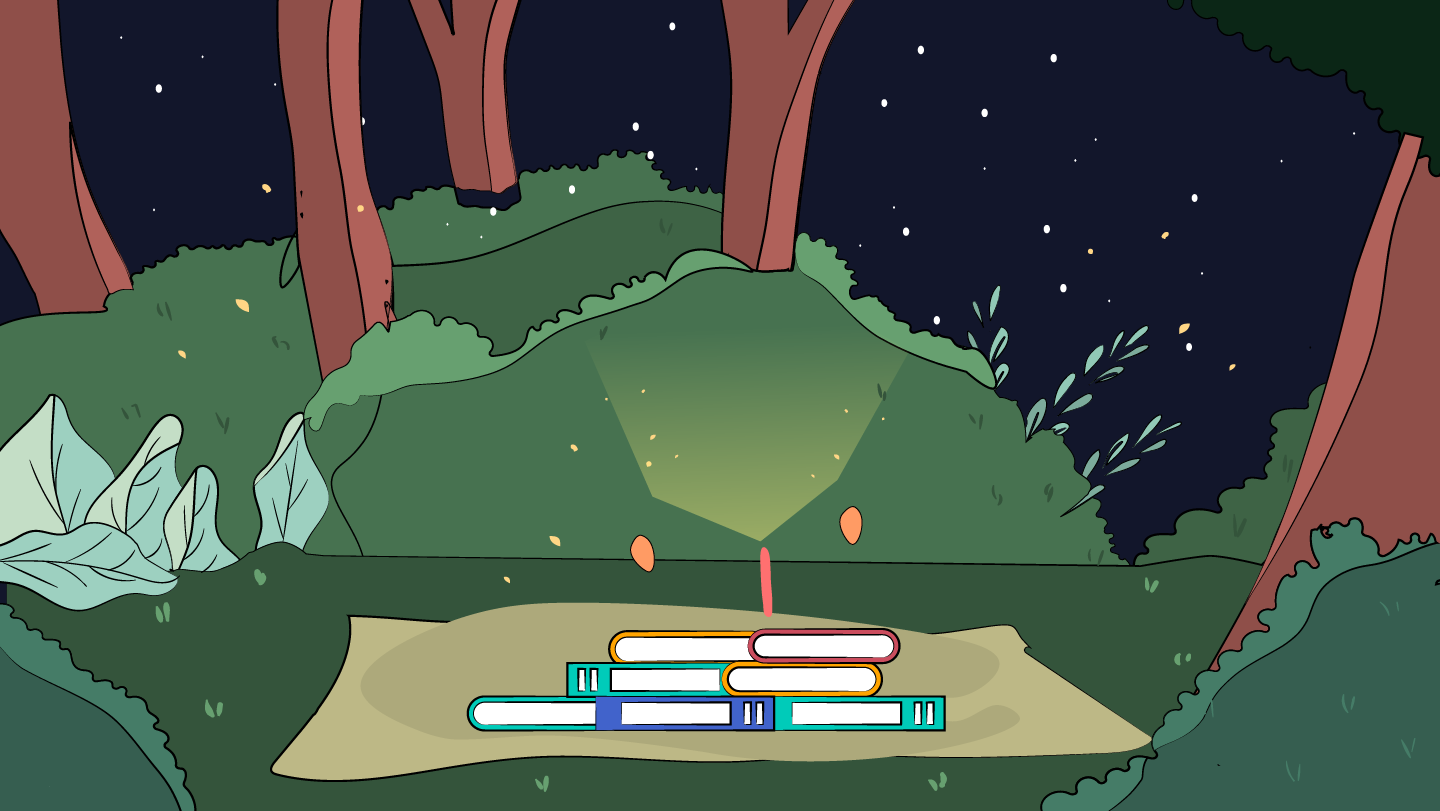 TẠM
BIỆT
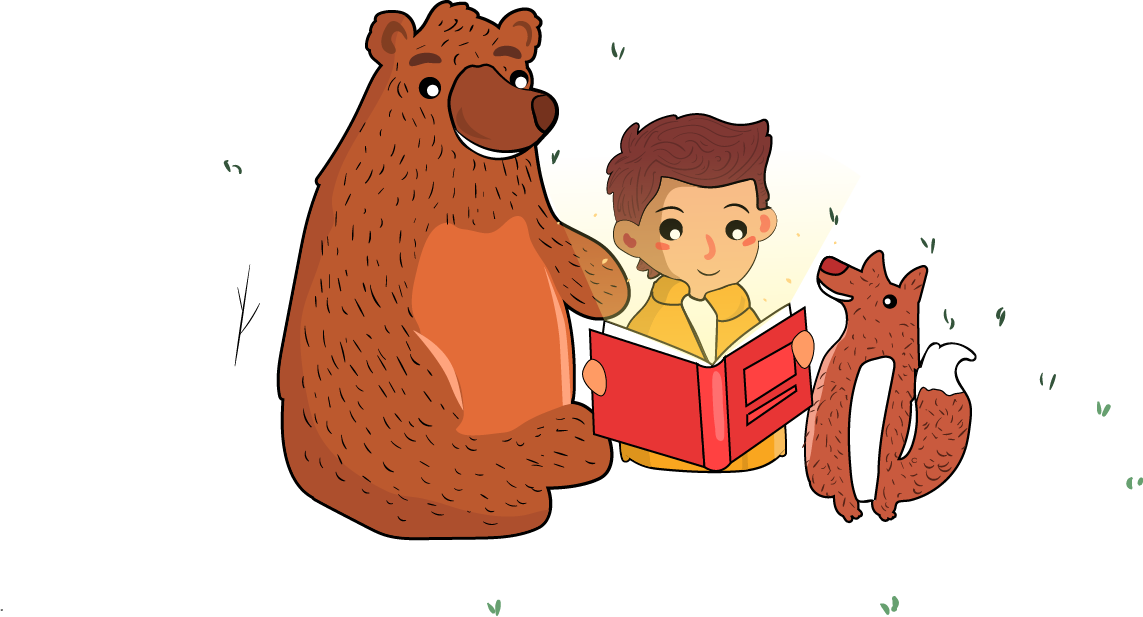